Embedding and SketchingSketching for streaming
Alexandr Andoni (MSR)
Application: Streaming
131.107.65.14
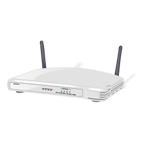 Challenge: log statistics of the data, using small space
18.0.1.12
131.107.65.14
80.97.56.20
18.0.1.12
80.97.56.20
131.107.65.14
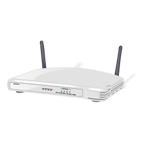 Streaming statistics (norms)
Let xi = frequency of IP i
1st moment (sum): ∑xi
Trivial: keep a total counter
2nd moment (variance): ∑xi2 = ‖x‖22 
Can use dimensionality reduction in ℓ2n !
Store F(x)=(g1x, g2x,… gkx)
where each gi is a n-dimensional Gaussian random variable
	random gi=(±1, ±1,…±1) also ok
Update when we see IP i:
F(x + ei) = F(x) + F(ei) = F(x) + (g1ei, g2ei,…gkei)
Space, update time O(k) = O(1/2) 
for 90% success 
Do we need to store all gi’s (O(nk) space) ?
No: each gi need only be 4-wise independent => O(k) words
∑xi = 7
∑xi2 = 17
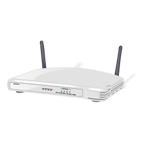 Streaming: statistics
Let xi = frequency of IP i
1st moment (sum): ∑xi
Trivial: keep a total counter
2nd moment (variance): ∑xi2 = ‖x‖22 
Via dimension reduction
Keep O(1/2) counters [AMS’96]
Optimal space [IW’03]
p-moment: Σxip =  ‖x‖pp, for p>2
Can do (and need) Õ(n1-2/p) counters
[AMS’96, SS’02, BYJKS’02, CKS’03, IW’05, BGKS’06, BO10,AKO’11]
∑xi = 7
∑xi2 = 17
Streaming: statistics 2
131.107.65.14
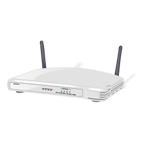 80.97.56.20
18.0.1.12
x
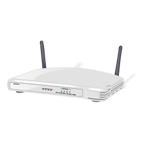 18.0.1.12
y
Question: compute difference in traffic
1st moment: ∑ | xi – yi | = ‖x‖1
2nd moment: ∑ | xi – yi |2 = ‖x‖22
‖x‖1 = 2
‖x‖22 = 2
Similar Qs: average delay/variance in a network
	differential statistics between logs at different servers, etc
Studied in [AMS96, I00, GC07, Li08, NW10, KNW10, KNPW10]
Plan for the rest
Will concentrate on ||x||pp for p>2
Precision Sampling Framework
A “sampling” algorithm,  used for sketching
A sketch for ||x||pp for p>2

[AKO11 -- joint with Robi Krauthgamer (Weizmann Inst.), Krzysztof Onak (CMU)]
Precision Sampling Framework
Goal: estimating a sum S = ∑ ai (think as if ai=|xi|p)
0 ≤ ai ≤ 1
For each term ai, we get a (rough) estimate ãi
Up to some precision ui, chosen in advance: |ai – ãi| < ui
Challenge: achieve good trade-off between:
approximation to S (i.e., get small standard deviation)
require only weak precisions ui (minimize “cost” of estimating ãi)
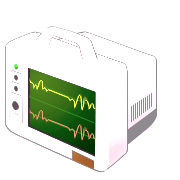 Compute an estimate S̃ from ã1, ã2, ã3, ã4
u4
u1
u2
u3
ã3
ã4
ã1
ã2
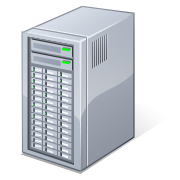 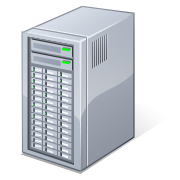 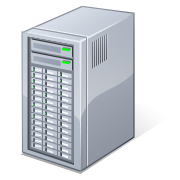 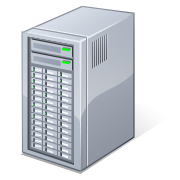 a2
a4
a3
a1
Precision Sampling:
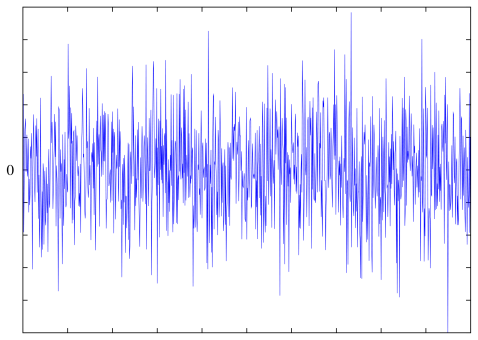 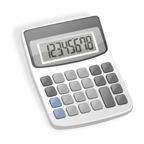 Sum Estimator
Adversary
1. fix precisions ui
1. fix a1,a2,…an
2. fix ã1,ã2,…ãn s.t. |ai – ãi| < ui
3. given ã1,ã2,…ãn, output S̃ s.t.
|∑ai – S̃| < 1.
Average cost = 1/n * ∑ 1/ui 
to achieve precision ui, server i uses 1/ui “resources” (e.g., if ai is itself a sum ai=∑jaij computed by subsampling, then one needs 1/ui samples)
For example, can choose all ui=1/n
Average cost ≈ n
Best possible if estimator S̃ = ∑ãi
Precision Sampling Lemma
Goal: estimate ∑ai from {ãi} satisfying |ai-ãi|<ui.
Precision Sampling Lemma: can get, with 90% success:
 additive error and 1+ multiplicative error: 
	S –  < S̃ < (1+)*S + 
with average cost equal to O(1/4 * log n)  

Example: distinguish Σai=1 vs Σai=0
Consider two extreme cases:
if one ai=1: all with crude approx (ui=1/3)
	if all ai=1/n: only few with good approx ui=1/n, and the rest with ui=1
Precision Sampling Algorithm
Precision Sampling Lemma: can get, with 90% success:
O(1/3) additive error and 1+O() multiplicative error: 
	S – O(1/3) < S̃ < (1+O())*S + O(1/3)
with average cost equal to O(log n) 

Algorithm:
Choose each ui[0,1] i.i.d.
Estimator: S̃ = 1/ * [count of the number of i‘s s.t. ãi / ui > 1/ ]
Proof of Correctness
Algorithm:
Choose each ui[0,1] i.i.d.
Estimator: S̃ = 1/ *[count of the number of i‘s s.t. ãi / ui > 1/ ]
Proof of correctness:
Xi=1 iff  ãi / ui > 1/     ãi > ui*1/
Since |ai-ãi|<ui:
ai > ui*(1+)/ => Xi=1 => ai > ui*(1-)/ 
i.e., we use only ãi  which are 1+O() approximation to ai
E[S̃] =1/*∑i E[Xi]=1/*∑i Pr[ai / ui >(1±)/] =1/∑ ai * (1±).
Since Xi binary,  with 90% success probability:
|S̃ – E[S̃] | < O(1/3) or S̃ = (1±)E[S̃] 
E[1/ui] = O(log n) w.h.p.
Precision Sampling Lemma: Full
Precision Sampling Lemma: can get, with 90% success:
O(1/3) additive error and 1+ multiplicative error: 
	S – O(1/3) < S̃ < (1+)*S + O(1/3)
with average cost equal to O(log n)  

Idea:
Since the expectation of S̃ was “right”, reduce the additive error by repeating the above for O(1/4) times
Means to: for each ai, choose O(1/4) of iid uij
Require |ai-ãi|<minj {uij}.

S –  < S̃ < (1+ )*S + 
O(1/4 * log n)
Sketching Norms via Precision Sampling
lp moments, p>2
Theorem: linear sketch for lp with O(1) approximation, O(1) update, and O(n1-2/p log2 n) space (2/3 succ. prob.).
Sketch:
Pick random ui[0,1], ri{±1}, and let yi = xi * ri / ui1/p
throw into one hash table H,
m=O(n1-2/p log2 n) cells

Estimator:
Maxc[m] |H[c]|p

Weak embedding of lpn into l∞m of dim m=O(n1-2/p log2 n)
x=
H=
Analysis
Consider yi = xi * ri / ui1/p
Claim: maxi |yi|p = (1) * ||x||pp  with 80% probability.
Proof:
Yi=|yi|p = |xi|p/ui
M = ||x||pp = ∑i |xi|p
Upper bound:
Fixed i: Pr [Yi  10M] = Pr[xip / ui  10M] = xip/10M
By union bound: Pr [i:  Yi  10M] ≤ ∑i |xi|p / 10M = 1/10.
Lower bound:
Fixed i: Pr [Yi  M/5] = Pr[xip / ui  M/5] > 5xip/M
Pr [i:  Yi  M/5] = 1-∏i(1-5|xi|p /M)  1 - exp[- 5∑i |xi|p /M]  0.9
x=
Analysis (continued)
Want to show:
maxc[m] |H[c]|p = (1) * M
Consider a hash table H, and the cell c where yi* falls into
For i* which maximizes yi*
How much “extra stuff” is there?
2 = (H(c)-yi*)2 = (∑j≠i* yj* * [jc])2
E[2] = ∑j≠i* yj2 * [jc] =∑j≠i yj2 / m ≤ ||y||22/m
We have: Eu||y||22 ≤ Eu [1/u2/p] * ||x||22 = O(log n) * ||x||22
||x||22 ≤ n1-2/p ||x||p2
By Markov’s: 2 ≤ M2/p * O(n1-2/p * log n) / m with prob 0.9.
Choose m s.t. O(n1-2/p * log n) / m < 1 / 5log n
Then: (H(c))p = (yi*+)p = (1) * M.
H=
yi = xi * ri / ui1/p
where ri{±1}
Are we done?
Additional Notes
Weak embedding of lpn into l∞m of dimension m=O(n1-2/p log2 n), with O(1) distortion
Weak since works with probability (say) 2/3
Randomness: uses a lot of randomness (bad for streaming), but can reduce using couple more ideas

Same algorithm for all p-moments,  including p≤2
For p>2, gives best space bounds [AMS96, IW05, BGKS06, BO10] 
For p≤2, better bounds are known [AMS96, I00, GC07, Li08, NW10, KNW10, KNPW11]
Algorithms for mixed norms (lp of M) [CM05, GBD08, JW09] 
space bounded by (Rademacher) p-type constant

PSL inspired by [IW05], related to Priority Sampling [DLT04]
Bibliography 1
[AMS96] N. Alon, Y. Matias, M. Szegedy. The space complexity of approximating the frequency moments. STOC96. JCSS 1999.
[IW03] P. Indyk, D. Woodruff. Tight lower bounds for the distinct elements problem. FOCS03.
[SS02] M. Saks, X. Sun. Space lower bounds for distance approximation in the data stream model. STOC02.
[BJKS03] Z. Bar-Yossef, TS Jayram, R. Kumar, D. Sivakumar. An information statistics approach to data stream and communication complexity. JCSS 2004.
[CKS03] A. Chakrabarti, S. Khot, X. Sun. Near-optimal lower bounds on the multi-party communication complexity of set disjointness. CCC03.
[IW05] P. Indyk, D. Woodruff. Optimal approximations of the frequency moments of data streams. STOC05.
[BGKS06] L. Bhuvanagiri, S. Ganguly, D. Kesh, C. Saha. Simpler algorithm for estimating frequency moments of data streams. SODA06.
[BO10] M. Braverman, R. Ostrovsky. Recursive sketching for frequency moments. http://arxiv.org/abs/1011.2571
[AKO11] A. Andoni, R. Krauthgamer, K. Onak. Streaming algorithms from precision sampling. FOCS11. http://arxiv.org/abs/1011.1263
Bibliography 2
[I00] P. Indyk. Stable distributions, pseudorandom generators,
embeddings and data stream computation. FOCS00. JACM 06.
[GC07] S. Ganguly, G. Cormode. On estimating frequency moments of data streams. RANDOM07.
[Li08] P. Li. Estimators and tail bounds for dimension reduction in ell_p (0<p<=2) using stable random projections. SODA08.
[NW10] J. Nelson, D. Woodruff. Fast Manhattan sketches in data streams. PODS10.
[KNW10] D. Kane, J. Nelson, D. Woodruff. On the exact space complexity of sketching small norms. SODA10.
[KNPW10] D. Kane, J. Nelson, E. Porat, D. Woodruff. Fast moment estimation in data streams in optimal space. STOC11.
[CM05] G. Cormode, M. Muthukrishnan. An improved data stream summary: the count-min sketch and its applications. JALG 2005.
[GBD08] S. Ganguly, M. Bansal, S. Dube. Estimating hybrid frequency moments of data streams. In Frontiers in Algorithmics 2008.
[JW09] TS Jayram, D. Woodruff. The data stream space complexity of cascaded norms. FOCS09.
[DLT04] NG Duffield, C. Lund, M. Thorup. Priority sampling for estimation of arbitrary subset sums. JACM 2007.